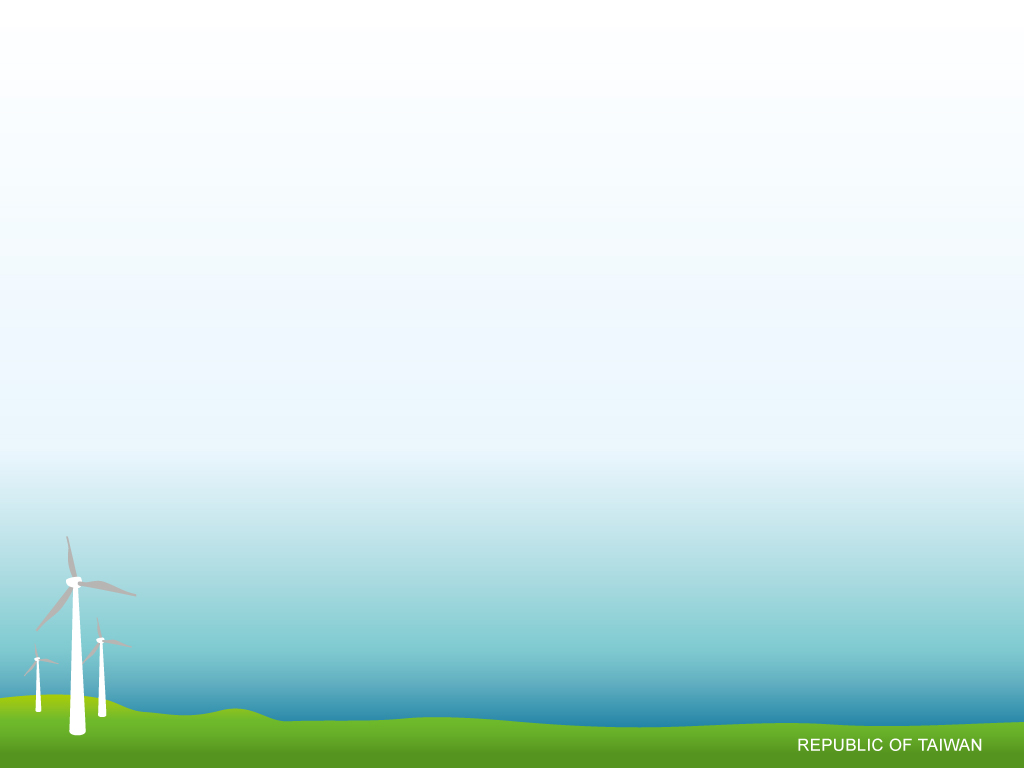 閱讀生命B組電商一甲第八組
見賢思齊是儒家的教誨，但作者說朱西亞的故事終結了他的見賢思齊。

你覺得這兩者有衝突嗎？
一者覺得無衝突,想學想效仿就去學去效仿
一者覺得有衝突,想學又想要做自己
再者提出綜觀,表面上看似有衝突,但本質上兩個是不衝突的甚至可以結合

「當別人容易,做自己困難」迫於現實相逼,我們每個人都要強迫自己學會
十個等的真理,兩者並存！我們才能真正讓自己真正的達到不是第一而是
唯一！


它們各自提醒了我們什麼？
忠於自己，為人圓滑，保留自己所擁有的一切想法和優點以及自己所喜
歡的事；從別人身上學他人的優點，而缺點則反省後改進
組長:陳炳宇
組員:林羿彤
          黃詣維
          于子祐
          黃義哲
          簡敬宸
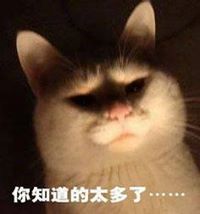